Thema: Landbouwdieren • LES 12: De boerderijkip
De kippenquiz
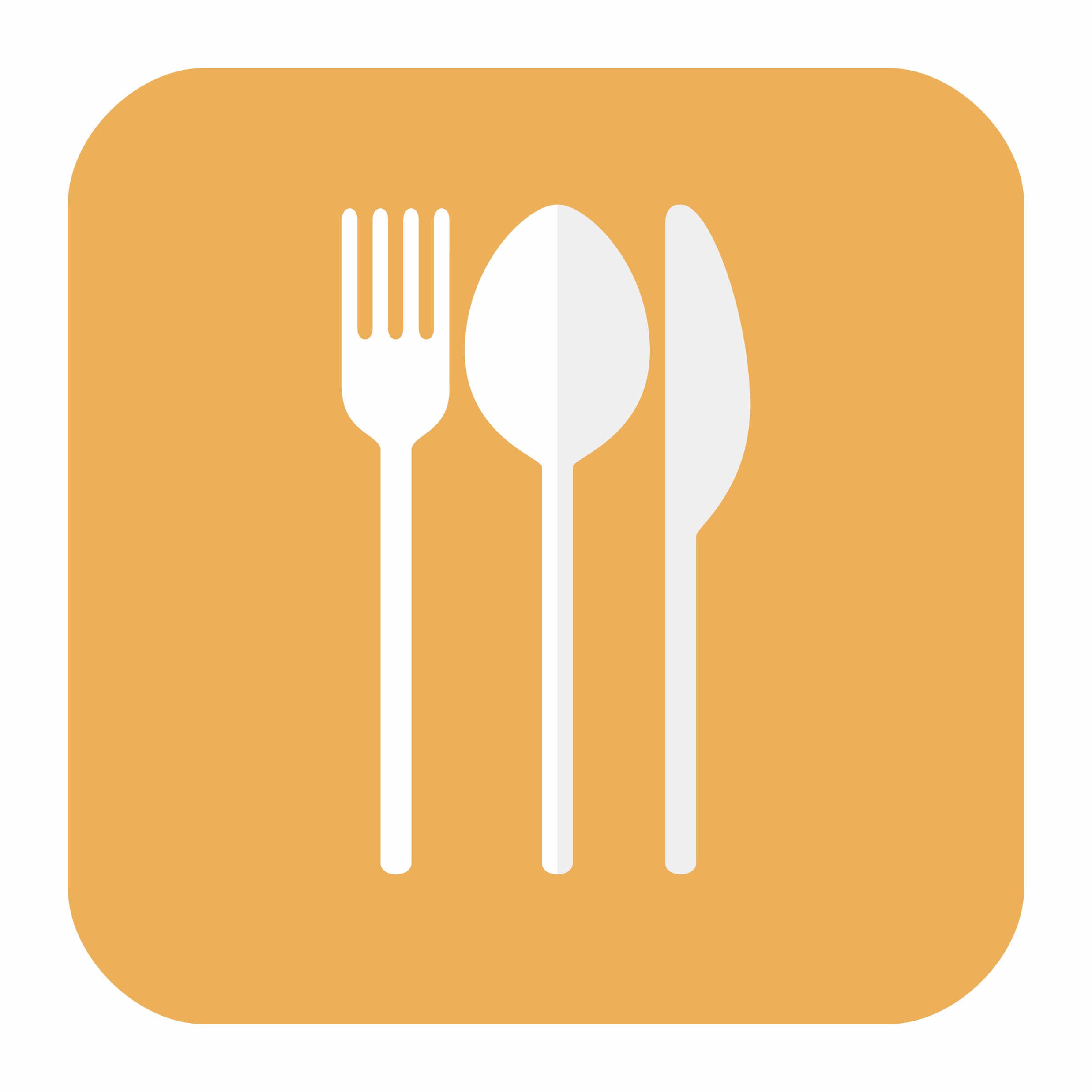 Thema: Landbouwdieren • LES 12: De boerderijkip
Wat eet jij het liefst?
A
C
B
mest
bonen
graan
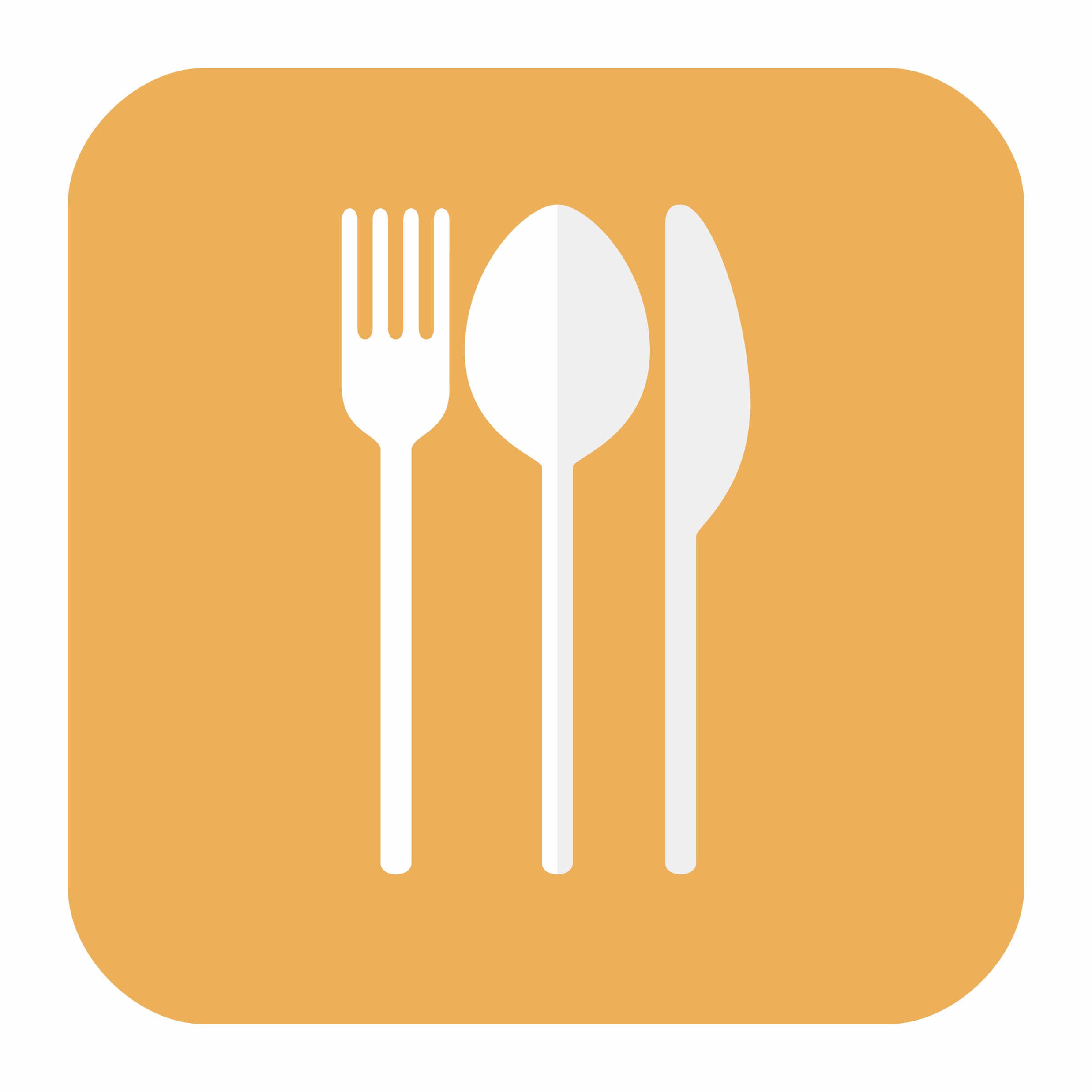 Thema: Landbouwdieren • LES 12: De boerderijkip
2.	Hoeveel water drink jij per dag?
A
C
B
25 ml per dag
25 l per dag
250 ml per dag
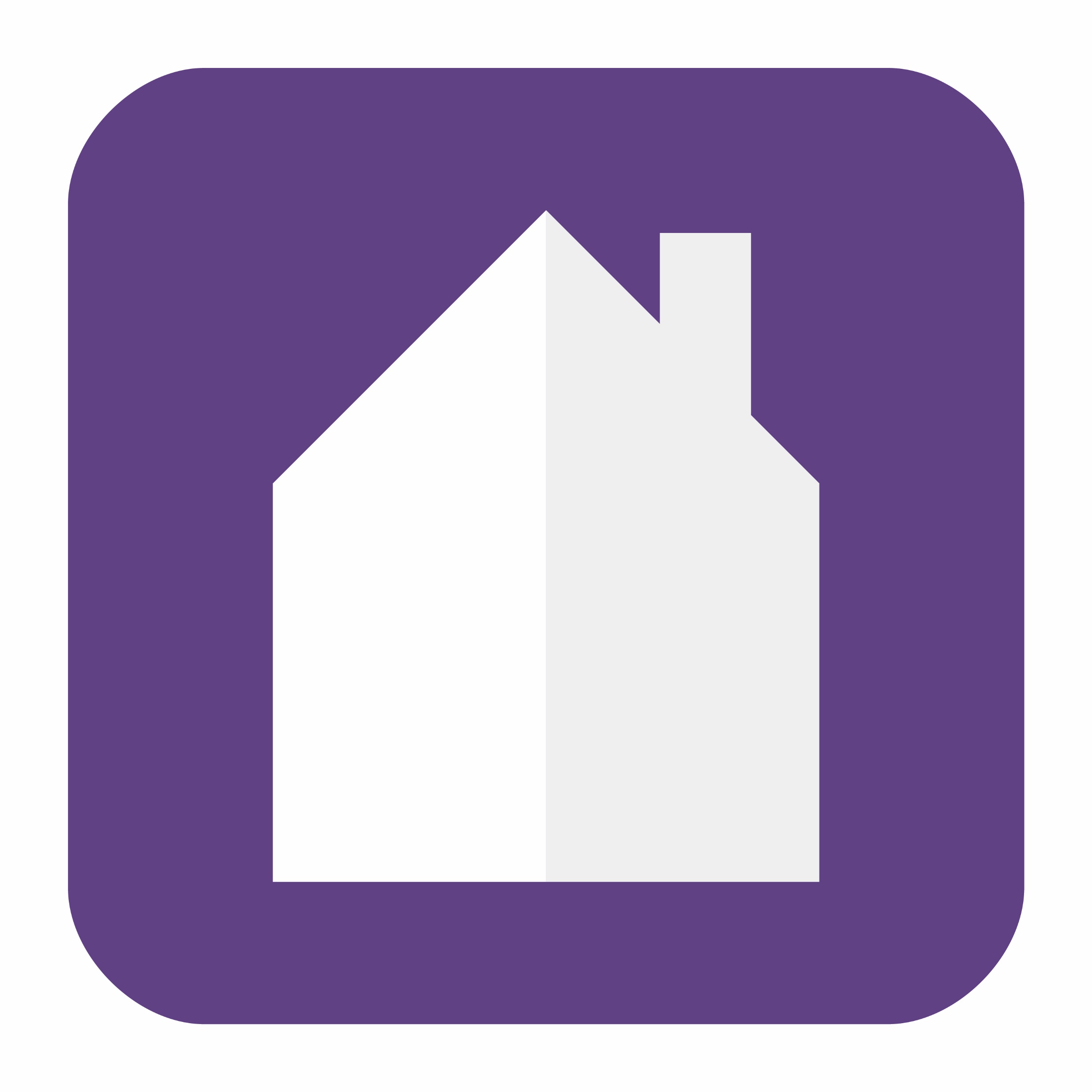 Thema: Landbouwdieren • LES 12: De boerderijkip
3.	Waar leg jij je eieren?
A
C
B
dat maakt me niet uit, gewoon waar ik op dat moment ben
in een legnest
ik laat ze vallen als ik op de stok zit
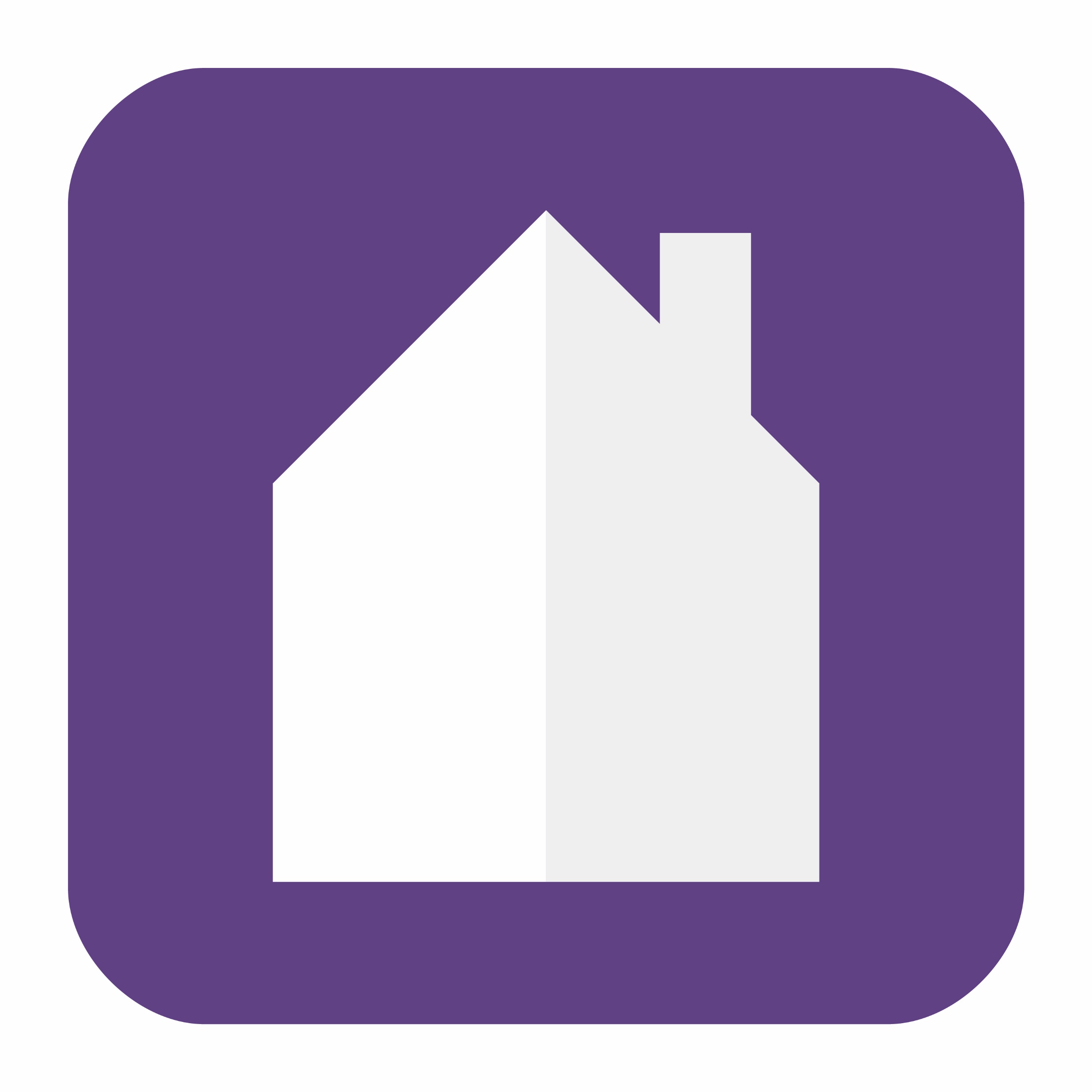 Thema: Landbouwdieren • LES 12: De boerderijkip
4.	Ben jij het liefst binnen of buiten?
A
C
B
ik wissel graag af
het liefst altijd binnen
het liefst altijd buiten
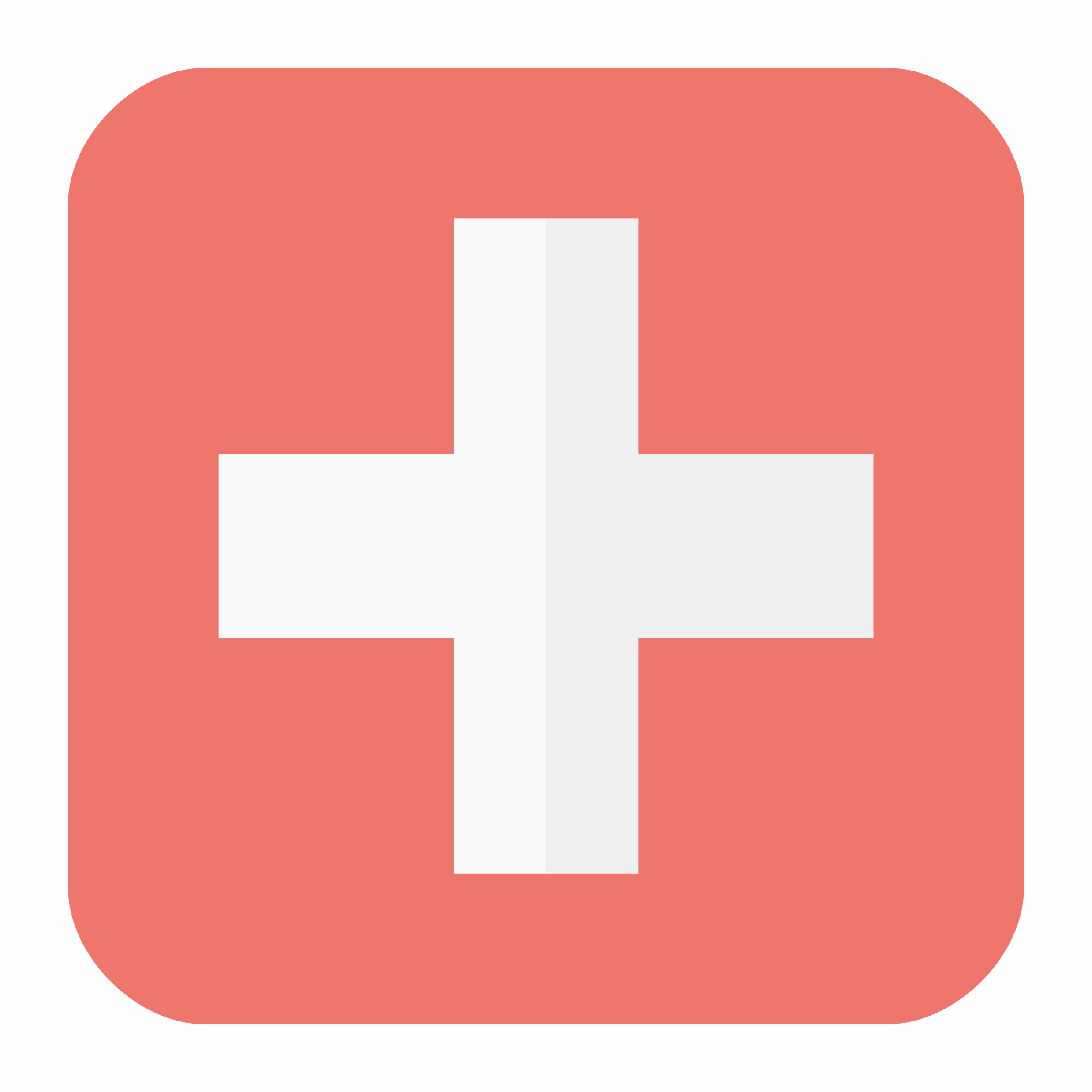 Thema: Landbouwdieren • LES 12: De boerderijkip
5.	Hoe verzorg jij je veren en je huid?
A
C
B
ik doe dat niet
met water
met zand en stof
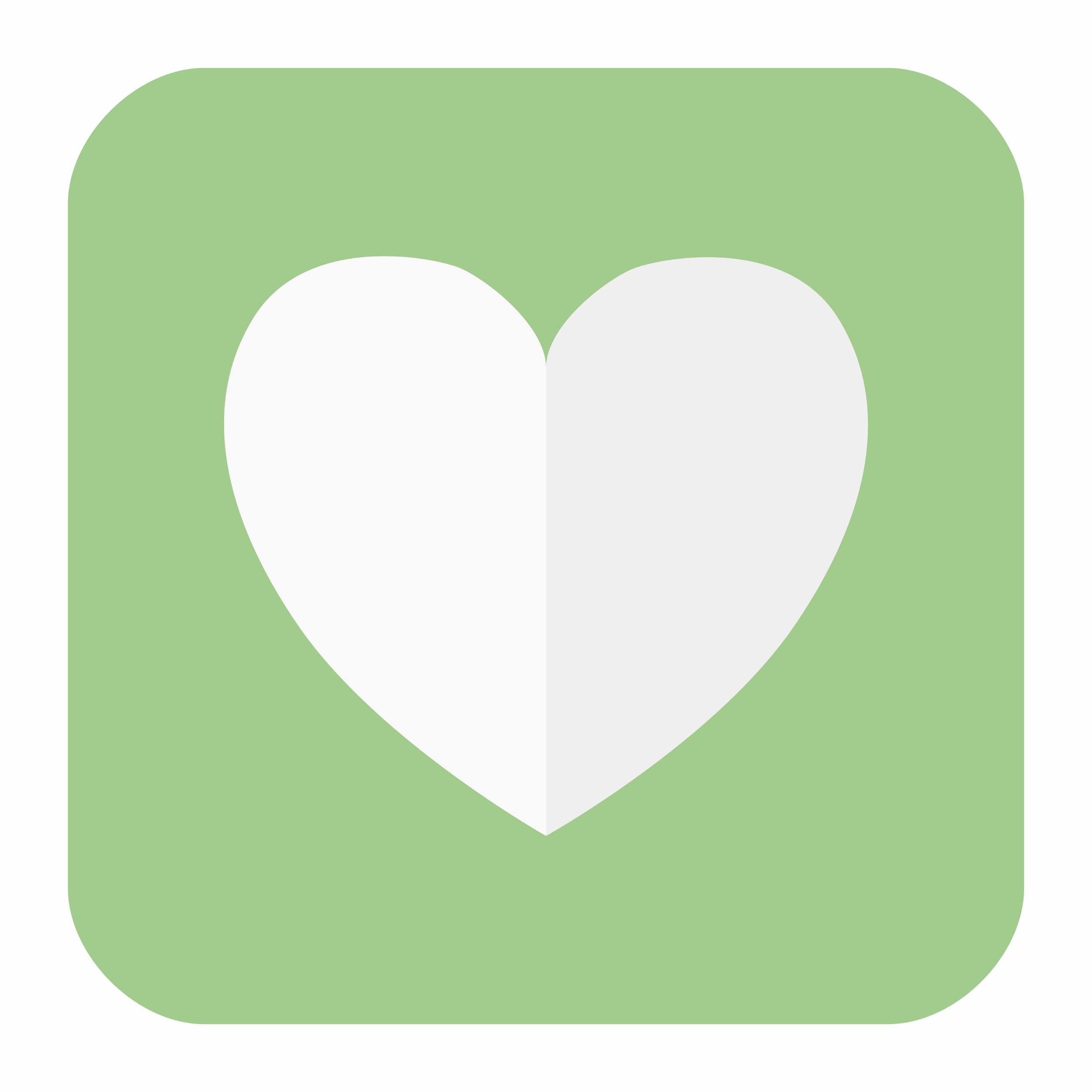 Thema: Landbouwdieren • LES 12: De boerderijkip
6.	Met wie leef je graag samen?
A
C
B
met andere diersoorten
alleen
met een familie kippen die ik ken
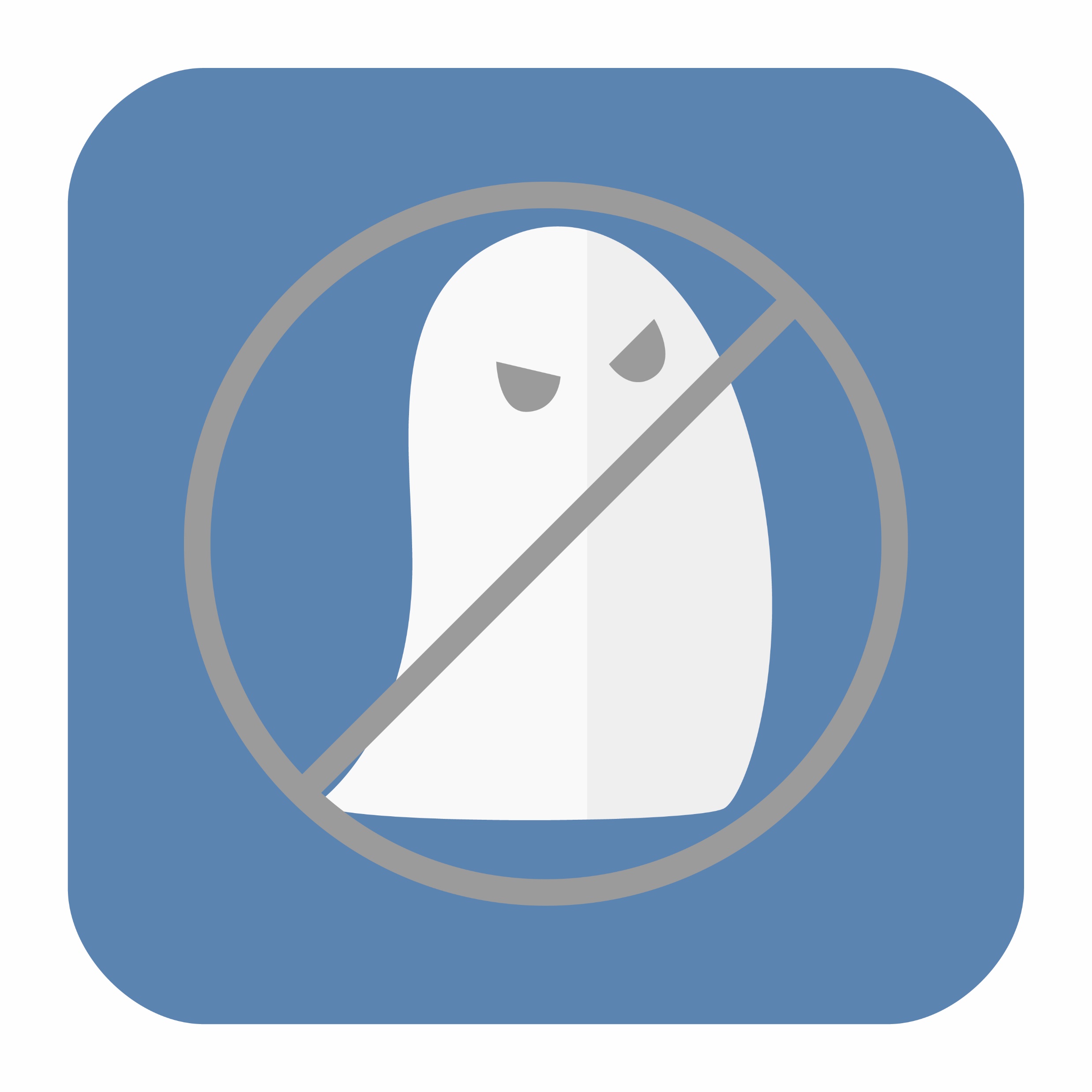 Thema: Landbouwdieren • LES 12: De boerderijkip
7.	Word je graag gepakt door mensen?
A
C
B
alleen door de mensen die ik ken
nee, dan word ik bang
ja, ik hou wel van aanrakingen
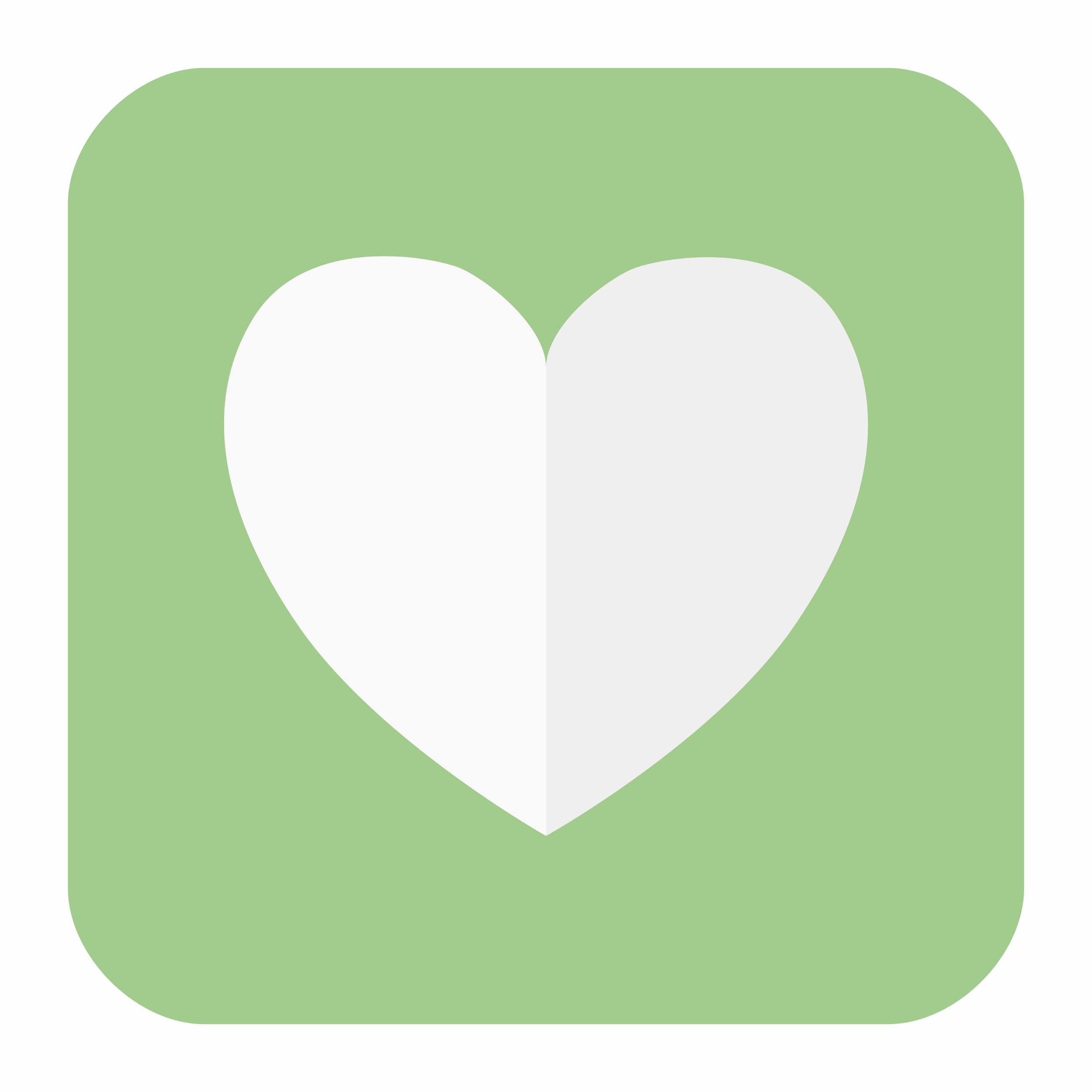 Thema: Landbouwdieren • LES 12: De boerderijkip
8.	Wat is scharrelen?
A
C
B
met mijn poten over de grond krabben om eten te zoeken
kleine kippengeluidjes maken
met mijn vleugels zwaaien
Thema: Landbouwdieren • LES 12: De boerderijkip
De kippenquizOPLOSSING
Thema: Landbouwdieren • LES 12: De boerderijkip
De kippenquizOPLOSSING
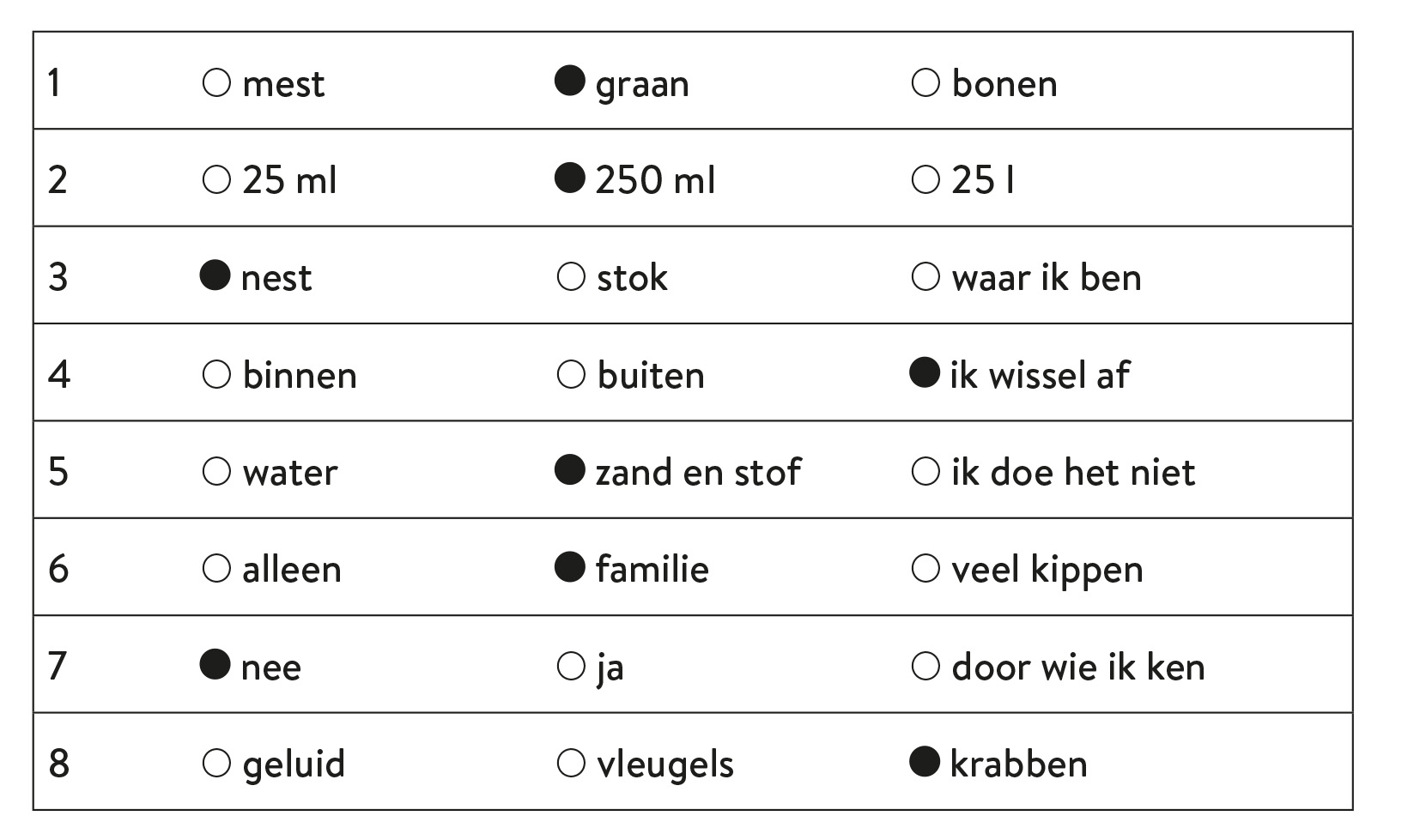